LA GUERRA DEL PODER DETRAS DEL TRONO
LA GUERRA DEL PODER DETRAS DEL TRONO
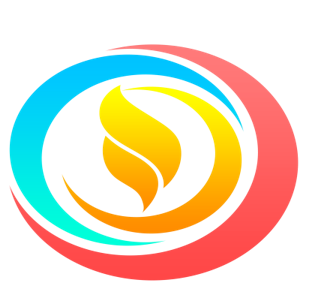 PASTOR ALBERTO BUSTOS
2020
“Vino a mí palabra de Jehová, diciendo: Hijo de hombre, levanta endechas sobre el rey de Tiro, y dile: Así ha dicho Jehová el Señor: Tú eras el sello de la perfección, lleno de sabiduría, y acabado de hermosura.”Ezequiel 28:11-12 RVR1960
Ezequiel 28:11-12 RVR1960
INTRODUCCION
INTRODUCCION
Muchos saben qué hay una crisis en el mundo, algunos creen que es: ético, crisis de valores morales, la crisis en el mundo es una guerra, unos piensan que es política, otros dicen que es cultural otros que es filosófica, luchas de ideas, formas o otros que es religiosa y la verdad es que es una guerra espiritual y no vamos a ganar asta que sepamos quien está operando detrás del trono, qué hay detrás de la industria del aborto, narcotráfico trata de personas y la pornografía amigos es el diablo, existía un rey malvado llamado tiro, Dios mando a Ezequiel que fuera y le predicara y le diera las malas noticias en su contra pero Ezequiel vio al verdadero poder detrás de él.
DIOS SE DIRIGE A SATANÁS A TRAVÉS DEL INTRMENTO QUE ÉL USA
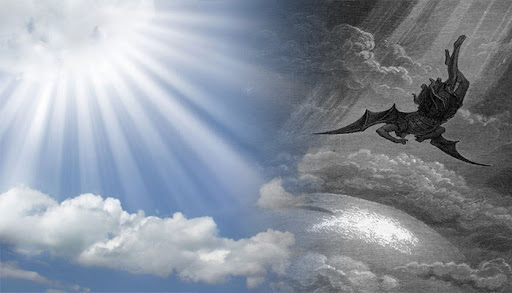 1. En el huerto del edén le hablo ala serpiente quien uso satanás 2. Jesús se dirigió a Satanás a través de Simón Pedro 3. Había un poder detrás del Rey de tiro
“En Edén, en el huerto de Dios estuviste; de toda piedra preciosa era tu vestidura; de cornerina, topacio, jaspe, crisólito, berilo y ónice; de zafiro, carbunclo, esmeralda y oro; los primores de tus tamboriles y flautas estuvieron preparados para ti en el día de tu creación. Tú, querubín grande, protector, yo te puse en el santo monte de Dios, allí estuviste; en medio de las piedras de fuego te paseabas. Perfecto eras en todos tus caminos desde el día que fuiste creado, hasta que se halló en ti maldad.”Ezequiel 28:13-15 RVR1960
Ezequiel 28:13-15 RVR1960
INTRODUCCION
INTRODUCCION
A. Satanás fue creado en perfección
1. El fue un querubín, un ángel
“Perfecto eras en todos tus caminos desde el día que fuiste creado, hasta que se halló en ti maldad.”Ezequiel 28:15 RVR1960
Su nombre era Lucifer o lucero portador de luz, se hizo diablo por la maldad que había en el.
Él era un instrumento para alabar a Dios.
“En Edén, en el huerto de Dios estuviste; de toda piedra preciosa era tu vestidura; de cornerina, topacio, jaspe, crisólito, berilo y ónice; de zafiro, carbunclo, esmeralda y oro; los primores de tus tamboriles y flautas estuvieron preparados para ti en el día de tu creación.”Ezequiel 28:13 RVR1960
Ezequiel 28:13 RVR1960
EL ESTABA EN EL EDÉN RODEADO DE PIEDRAS PRECIOSAS
Sus vestiduras eran como las de los sacerdotes del antiguo testamento 
El vivía en el monte de Dios
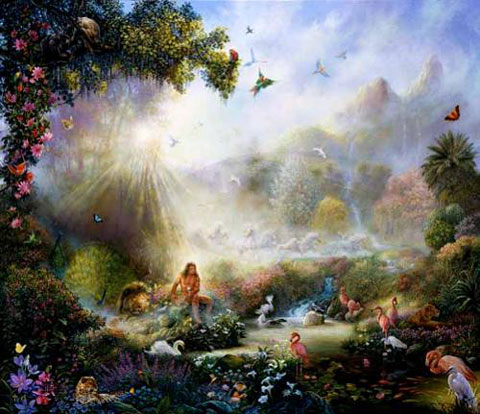 “Tú, querubín grande, protector, yo te puse en el santo monte de Dios, allí estuviste; en medio de las piedras de fuego te paseabas.”Ezequiel 28:14 RVR1960
El monte de Dios habla de autoridad, él era el primer ministro del cielo, el ungido al servicio de Dios, lleno de sabiduría, lleno de música, lleno de luz y gloria.
CON SUS ALAS CUBRÍA EL TRONO DE DIOS UNA CREACIÓN PERFECTA
•       Estaba por encima de Los Ángeles ya que él era un querubín y además en el santuario que era el lugar de adoración
“Con la multitud de tus maldades y con la iniquidad de tus contrataciones profanaste tu santuario; yo, pues, saqué fuego de en medio de ti, el cual te consumió, y te puse en ceniza sobre la tierra a los ojos de todos los que te miran.”Ezequiel 28:18 RVR1960
EL FUE UN SER CREADO NO ES MÁS GRANDE QUE DIOS
“Perfecto eras en todos tus caminos desde el día que fuiste creado, hasta que se halló en ti maldad.”Ezequiel 28:15 RVR1960
No hay un dualismo entre Dios y Satanás, el fue creado y Dios es eterno Satanás fue creado como el lucero de la mañana y se convirtió n el hijo de la noche, oscuridad, cuando calló, El Dios que lo creo, será el mismo que lo destruirá, nosotros no pensamos en quien va ganar por que la biblia dice que ya el fue derrotado y sentenciado, Satanás no es lo opuesto de Dios el no es un antónimo, Dios no tiene quien sea igual a él.
B. SATANÁS FUE CORROMPIDO POR LA PRESUNCIÓN Y ORGULLO
“A causa de la multitud de tus contrataciones fuiste lleno de iniquidad, y pecaste; por lo que yo te eché del monte de Dios, y te arrojé de entre las piedras del fuego, oh querubín protector. Se enalteció tu corazón a causa de tu hermosura, corrompiste tu sabiduría a causa de tu esplendor; yo te arrojaré por tierra; delante de los reyes te pondré para que miren en ti.”Ezequiel 28:16-17 RVR1960
Los requisitos de un ministró
“Palabra fiel: Si alguno anhela obispado, buena obra desea. Pero es necesario que el obispo sea irreprensible, marido de una sola mujer, sobrio, prudente, decoroso, hospedador, apto para enseñar; no dado al vino, no pendenciero, no codicioso de ganancias deshonestas, sino amable, apacible, no avaro; que gobierne bien su casa, que tenga a sus hijos en sujeción con toda honestidad (pues el que no sabe gobernar su propia casa, ¿cómo cuidará de la iglesia de Dios?);”1 Timoteo 3:1-5 RVR1960
“no un neófito, no sea que envaneciéndose caiga en la condenación del diablo.”1 Timoteo 3:6 RVR1960
Nada mantiene al diablo alejando de un ministró que la genuina humildad, fue el orgullo que hizo al diablo diablo 
 Y nada es más efectivo para destruir a un ministró que la soberbia
“Antes del quebrantamiento es la soberbia, Y antes de la caída la altivez de espíritu.”Proverbios 16:18 RVR1960
“Descendió al Seol tu soberbia, y el sonido de tus arpas; gusanos serán tu cama, y gusanos te cubrirán. ¡Cómo caíste del cielo, oh Lucero, hijo de la mañana! Cortado fuiste por tierra, tú que debilitabas a las naciones. Tú que decías en tu corazón: Subiré al cielo; en lo alto, junto a las estrellas de Dios, levantaré mi trono, y en el monte del testimonio me sentaré, a los lados del norte; sobre las alturas de las nubes subiré, y seré semejante al Altísimo. Mas tú derribado eres hasta el Seol, a los lados del abismo.”Isaías 14:11-15 RVR1960
SATANÁS ES HERMOSO DESDE SU CREACIÓN HOY TIENE UNA BELLEZA SUCIA Y UNA INTELIGENCIA CORROMPIDA, NO BUSQUE UN MONSTRUO, ÉL ES BRILLANTE MENTE ESTUDIO Y GROTESCA MENTE HERMOSO.
“Se enalteció tu corazón a causa de tu hermosura, corrompiste tu sabiduría a causa de tu esplendor; yo te arrojaré por tierra; delante de los reyes te pondré para que miren en ti.”Ezequiel 28:17 RVR1960
SATANÁS EN SU APARIENCIA ES COMO UN ÁNGEL DE LUZ
“Y no es maravilla, porque el mismo Satanás se disfraza como ángel de luz. Así que, no es extraño si también sus ministros se disfrazan como ministros de justicia; cuyo fin será conforme a sus obras.”2 Corintios 11:14-15 RVR1960
Pablo dice que los ministros de satanás  se pueden disfrazar en un púlpito, satanás no está en contra de la religión el es el cabecilla de la religión.
ÉL QUIERE SER COMO DIOS, QUIERE ADORACIÓN Y INCITA A SUS MINISTROS A SUBIR Y SER SEMEJANTE A DIOS
“Entonces la serpiente dijo a la mujer: No moriréis; sino que sabe Dios que el día que comáis de él, serán abiertos vuestros ojos, y seréis como Dios, sabiendo el bien y el mal.”Génesis 3:4-5 RVR1960
“sobre las alturas de las nubes subiré, y seré semejante al Altísimo.”Isaías 14:14 RVR1960
CUANDO MIRE AL PÚLPITO NO ESTÁ MAL SI INTENTA VER AL DIABLO POR AHÍ YA QUE ÉL PODRÍA SUBIR AL PÚLPITO DISFRAZADO
No trate de buscarlo con sus ojos y destreza humana.
“Porque se levantarán falsos Cristos, y falsos profetas, y harán grandes señales y prodigios, de tal manera que engañarán, si fuere posible, aun a los escogidos.”S. Mateo 24:24 RVR1960
En los últimos días veremos más de esto
“Pero el Espíritu dice claramente que en los postreros tiempos algunos apostatarán de la fe, escuchando a espíritus engañadores y a doctrinas de demonios;”1 Timoteo 4:1 RVR1960
C. Satanás y su poder
Algunos falsamente creen que el diablo no tiene poder y la biblia dice lo contrario él está detrás de toda la maldad en el mundo
“A causa de la multitud de tus contrataciones fuiste lleno de iniquidad, y pecaste; por lo que yo te eché del monte de Dios, y te arrojé de entre las piedras del fuego, oh querubín protector.”Ezequiel 28:16 RVR1960
Satanás fue vencido por Cristo en carne y sangre y cada hijo de Dios está en la capacidad de vencer toda obra del mal en esta tierra. Algunos se jactan y dicen yo no le tengo miedo al diablo , pero le pregunta es, le tiene el diablo miedo a usted ?
“Así que, por cuanto los hijos participaron de carne y sangre, él también participó de lo mismo, para destruir por medio de la muerte al que tenía el imperio de la muerte, esto es, al diablo,”Hebreos 2:14 RVR1960
Adán le entregó el poder a Satanás
“Y le dijo el diablo: A ti te daré toda esta potestad, y la gloria de ellos; porque a mí me ha sido entregada, y a quien quiero la doy.”S. Lucas 4:6 RVR1960
Los que no tienen a Jesús, permanecen en las garras de Satanás por que Jesús le quito todo el poder al diablo y se lo entregó a los creyentes.
Él oprime a los que están fuera del redil del señor y a los que la abren puertas
“cómo Dios ungió con el Espíritu Santo y con poder a Jesús de Nazaret, y cómo este anduvo haciendo bienes y sanando a todos los oprimidos por el diablo, porque Dios estaba con él.”Hechos 10:38 RVR1960
Una mujer por doce años fue oprimida por Satanás
“Y a esta Hija de Abraham, que Satanás había atado dieciocho años, ¿no se le debía desatar de esta ligadura en el día de reposo?”S. Lucas 13:16 RVR1960
PABLO HABLO OPRIMIDO POR UN MENSAJERO DE SATANÁS
“Y para que la grandeza de las revelaciones no me exaltase desmedidamente, me fue dado un aguijón en mi carne, un mensajero de Satanás que me abofetee, para que no me enaltezca sobremanera;”2 Corintios 12:7 RVR1960
Satanás aterroriza al mundo el intimida, oprime, deprime y posee, atenta contra los bebés, los caneos, faraón, Herodes, los abortos hoy es una obra de Satanás.
D. SATANÁS Y SU CONDENACIÓN FINAL
“Se enalteció tu corazón a causa de tu hermosura, corrompiste tu sabiduría a causa de tu esplendor; yo te arrojaré por tierra; delante de los reyes te pondré para que miren en ti.”Ezequiel 28:17 RVR1960
“Con la multitud de tus maldades y con la iniquidad de tus contrataciones profanaste tu santuario; yo, pues, saqué fuego de en medio de ti, el cual te consumió, y te puse en ceniza sobre la tierra a los ojos de todos los que te miran. Todos los que te conocieron de entre los pueblos se maravillarán sobre ti; espanto serás, y para siempre dejarás de ser.”Ezequiel 28:18-19 RVR1960
DE LAS PIEDRAS DE FUEGO AL LAGO DE FUEGO SERÁ SU FINAL, DEL LUGAR MÁS ALTO, AL LUGAR MÁS BAJO.
“Así que, por cuanto los hijos participaron de carne y sangre, él también participó de lo mismo, para destruir por medio de la muerte al que tenía el imperio de la muerte, esto es, al diablo,”Hebreos 2:14 RVR1960
Jesús dijo en la cruz, consumado es, el reino de Satanás fue destruido, la deuda fue pagada.
Le pusieron en la tumba y la muerte celebraba la muerte de Cristo y el domingo por la mañana Jesús se levantó dobló su manto se estiro y salió de la tumba, movió la piedra para que le gente pudiera entrar y le quito la llave y la corona al infierno y ala muérete y fue consumado.
Satanás está destinado para el infierno, usted no está invitado si va será un intruso Cristo nos dio la autoridad sobre el.
CONCLUSION
CONCLUSION
No tiene sentido seguir a un perdedor, él fue creado por el señor, él se corrompió por su presunción y orgullo, su poder fue arrebatado y en su final será aplastado y encerrado.